School Health
Dr. Israa Al-Rawashdeh MD, MPH ,PhD
Faculty of Medicine/Mutah University
2019
Preschool children are those aged from three to less than six years.
Characteristics of preschool period:
    1)	High morbidity
    2)	Malnutrition  
   3)	Injuries
   4)	High mortality
   5)	Growth and development
1) High morbidity
Infectious and parasitic diseases
     o	Communicable diseases: ARI, chicken pox, whooping cough, rubella
     o	Diarrheal diseases, enteric and hepatitis A.
     o	Skin diseases such as impetigo, scabies and fungal diseases.
     o	Parasitic infestations such as oxyuris vermicularis (pinworms) and ascaris.
2) High prevalence of malnutrition
Malnutrition is prevalent among preschool children due to:
     o	Hyperactivity and lack of interest in food.
     o	Faulty feeding habits.
     o	High prevalence of infectious and parasitic diseases
     o	Protein energy malnutrition (mild, moderate and severe)
     o	Micronutrient deficiencies: iron deficiency anemia, vitamin A deficiency and iodine deficiency. Rickets
3) High incidence of injuries
Preschool children are more prone to injuries. 
They are curious, energetic and eager to explore the environment.
Most injuries occur where children spend the most active portion of their day (home, nursery or playgrounds),  Injuries such as:
Falling downstairs causing head injuries or fractures.
Household liquids Ingestion (kerosene, potash, insecticides).
Ingestion of drugs.
Burns or scalds.
Electric shock.
3) High incidence of injuries
Almost all injuries are preventable. Efforts to reduce preschool injury rate should focus on the promotion of safety as regards conditions and practices at: 
      1.  homes,   2.kinder gardens    3. play grounds 
       5. Preschool health services 
4)High mortality (Remember indicators of children mortality and causes).
5)Growth and development
Growth: 
Children grow steadily during the preschool period.
Children become less chubby and more slender (adult body proportions)
Muscle size increases
Bones becomes sturdier.
By age of six, boys are taller and heavier than girls (on average).
Development
Motor skills are usually more developed : children are very active at this period . gross (jump, climb stairs, swing, kicks), and fine (draw, prints name, use a small scissor).
Language use expands (use sentences )
Emotional development (control temper, show affection, distinguish feelings)
Children become aware of their bodies, their genital parts and differences between sexes.
Can control urine and bowel.
The behavioral development of the child must be assured through emotional and moral stability, that is, a home where he will find bonds of affection and discipline.
Egocentric thinking (less awareness of other perspectives), magical, illogical.
Healthcare  services of preschool children:
This is the responsibility of MCH centers (urban areas) and the rural health centers /units (rural areas). 
Services include:
Preventive activities
Care in illness
 Treatment of dental problems
Nutritional education
Health education
Preventive activities
Preventive activities are necessary to detect any health deviation during the second year of life; at least four visits should be paid to MCH centers, then, during the third to six years of age, two visits should be paid every year.

1. Assessment of the growth and development of the child using growth charts and developmental tables.
2. Screening for detection of:
Visual defects.
Hearing defects; children with perceptual disorders particularly deafness should be screened as early as possible at least by the end of the second year.
Speech defects.
Orthopedic defects.
Dental appraisal is a part of the preschool program as milk teeth are important for growth of permanent teeth 
Laboratory investigations, the nature of which depends on the community problems (e.g. blood, urine and stool).
II. Care in illness
Treatment of minor diseases and referral of cases needing specialized care

Ill. Treatment of dental problems
Teething
Tooth Decay (Caries or Cavities)
Nursing Bottle Caries
Thumb Sucking
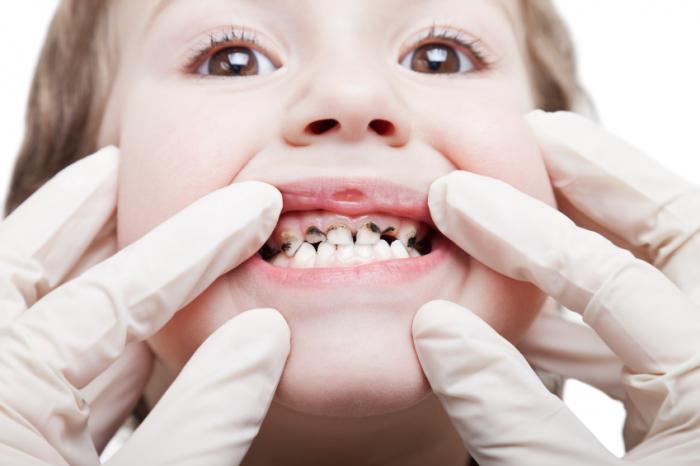 IV. Nutritional education
It aims at initiating healthy food habits for mothers and children. 
It requires adequate time, facilities and personnel with practical dietary knowledge. 
Demonstration kitchens should be present in MCH centers to instruct mothers on how to prepare diet for young children.
Educate carers to prepare meals, provide regularly scheduled snacks, and limit unplanned eating
Energy requirements for pre-school ranges between 1000-1800 calories/day depending on sex, activity, and age of the child.
V. Health education:
should cover: 
      •	growth & development, 
      •	children needs 
      •	communicable disease prevention, 
      •	diet during infection, 
      •	injury prevention, 
      •	family planning ... etc
School
An educational institution where groups of pupils pursue defined studies at defined levels, receive instructions from one or more teachers, frequently interact with other officers and employees such as principal, various supervisors/ instructors, and maintenance staff etc., usually housed in a single building.
School health
Refers to a state of complete physical, mental, social and spiritual well being and not merely the absence of disease or Infirmity among pupils, teachers and other school personnel.
School-aged Health Services
Refers to providing need based comprehensive services to pupils to promote and protect their health, control diseases and maintain their health.
Why is school health an important component of community health?
School children constitute a substantial segment of population. In Jordan, ~20% of population are school-aged (2016).
School children are vulnerable section of population (unique physical, mental, emotional and social growth and development during this period).
There is close relationship between health and education:  “Education is fundamental to health and health is vital for efficient education”.
Why is school health an important component of community health?
5. Children in school age are prone to get specific health problems.
6. School children are exposed to various stressful situations (physical, mental and emotional) and they undergo the stresses and strains of growth and development. 
6. Children coming to school belong to different socio-economic and cultural backgrounds which affect their health and nutrition status and require help and guidance in promoting, protecting and maintaining their health and nutritional status.
7. Schools could provide the most cost-effective means to improve health of children and consequently advance social and economic development.
Components of School Health programme
Prevention and control of health hazards
Healthful school environment
Healthcare for school children
Prevention and control of health hazards
Main health problems among school children:
Infectious diseases
Parasitic diseases
Malnutrition
Accidents
Psychological and social problems
Disabilities
1. Infectious diseases:
Communicable diseases at schools constitute a major health problem because:
They are highly prevalent among pupils
They may lead to serious complications
They may hinder growth and intellectual development of the pupils
They are preventable
Infectious diseases:
Infectious diseases
Prevention of infectious diseases at school
General measures:
Sanitation of school environment.
Health education of students, families and teachers about mode of transmission, complications and immunisation.
Examples of simple personal health practices that can be promoted through health education include: 
Thorough hand-washing after going to the toilet and before eating, 
covering coughs and sneezes, 
avoid sharing cups or combs.
Health promotion via adequate nutrition, physical exercise and 
open air recreation.
Special measures:
I. For students:
1) Active immunization at school entry against:
Diphtheria, tetanus (DT) booster dose.
TB (BCG)
Polio vaccine
Meningococcus vaccine
2) Chemoprophylaxis
Rifampicin for contact in meningococcal meningitis 
Long acting penicillin for Rheumatic Fever
INH for TB
Erythromycin for pertussis
Special measures:
II. For school personnel:
Preemployment and periodic medical examination
Health education for healthy habits
Supervision during work
Measures for control of communicable diseases at schools
Daily and continual observation of the pupils in the morning before entering the classrooms: for detection of any deviation from normal
Examination of the absentees records: It is important to know the cause of absence among pupils particularly during epidemics. 
Sick Pupils : should be excluded from the school 
Readmission to school after sickness: 
medical examination or certain investigations should precede readmission. 
Physician’s written ascertainment that the child is in a non-communicable state should be provided.
Measures for control of communicable diseases at schools
Care for contacts:
Observation for longest incubation period
Chemoprophylaxis might be required in some diseases 
Mass treatment for household contacts (scabies)
Health education
Care for convalescence: 
Most pupils who have been ill return to school during the period of convalescence. 
Their resistance to other infections is low so, full participation in physical education activities should be avoided. 
Also, children should be observed carefully for signs of possible complication.
Searching for the source of infection
Outbreak of communicable diseases
If children or staff develop similar symptoms one after another and the incidence is higher than usual, occurrence of outbreak is suspected. 
Examples are three or more students in the same class develop symptoms of respiratory tract infections; and two or more students in the same class (or had studied in the same setting] develop symptoms in succession within a short time.
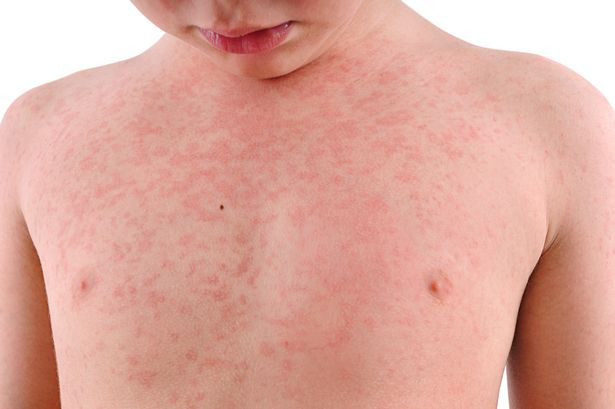 Epidemics and school closing
2. Parasitic diseases
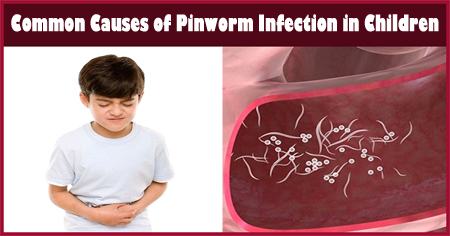 Enterobius vermicularis (The most prevalent, easy spread by hand to mouth infection)
Ascaris
Giardia lambia: an important etiological agent of recurrent diarrheal disease.
E.histolytica, Taenia saginata, Ancylostoma, and Schistosoma in endemic areas.
Prevention and control:
General measures
Case finding  (urine and stool examination)
Treatment and re-evaluation of cases.
Malnutrition problems
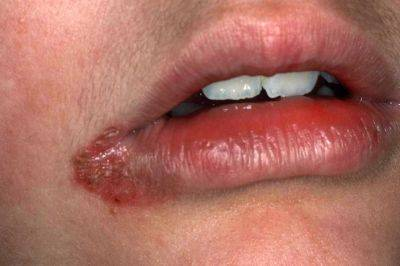 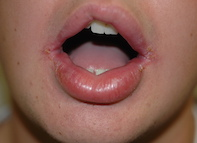 Assessment of nutritional diseases:
Improving nutrition at schools:
Mid-day school meal:
A good nourishing meal should be provided to school children , 
It should provide at least one-third of daily caloric requirements and about half of daily protein requirement of the child. 
Use of specific nutrients (e.g. fortified biscuits with iron) is indicated to prevent nutrient disorders.
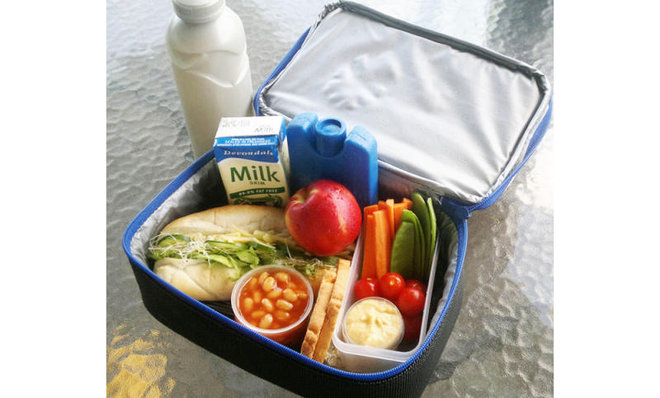 School accidents and emergencies
Emergencies commonly found in schools are:
Accidents with effects range from minor inconvenience and pain to extended disability and death.
Medical emergencies: appendicitis, gastroenteritis, colic, epileptic fits and fainting, fracture, coma, epistaxis.
School accidents and emergencies
Injuries are the leading cause of death among the school-age children. 
Causes and factors related to causation:
Poor environmental conditions at school
Overcrowding
Unsuitable site of school
Risky or violent behaviours among pupils
Prevention: 
Applying safety measures at school and its surrounding
Supervision of children while at school
Emergency care and first aid services:
Emergency care for diseased or injured pupils and staff members are a responsibility of school health services. 

Its purposes are: 
to prevent further damage, 
to arrange transportation, to home or hospital, if needed, 
to notify the family as soon as possible. 
Every school should have an emergency care plan, supplies, facilities and available trained medical (physician, nurse) or first aid personnel (teacher, social worker, and pupils).
Five phases are involved in controlling injuries resulting from accidents:
Investigation of presented accidents to specify the types of accidents that might cause injuries (e.g. falls from climbing apparatus)
Accident analysis and interpretation , in which causative human (lack of skill in using the apparatus) and environmental factors (broken apparatus) should be identified.
Five phases are involved in controlling injuries resulting from accidents:
Planning of accident preventive program, it includes preventive measures as health education (careful step by step instruction in safe climbing), and environmental adjustments (placing an energy absorbing surface)
Implementing the selected accident preventive measures.
Evaluating selected program success (reduction in the incidence of injuries).